Acting and Directing w/ Ms. Scott Day 1
Warm Up
Heads Down/Heads Up, Follow the Leader
Introduction to Viewpoints
What To Expect 
Jumping Together
Acting and Directing w/ Ms. Scott Day 1
Viewpoints! 
...What is it???
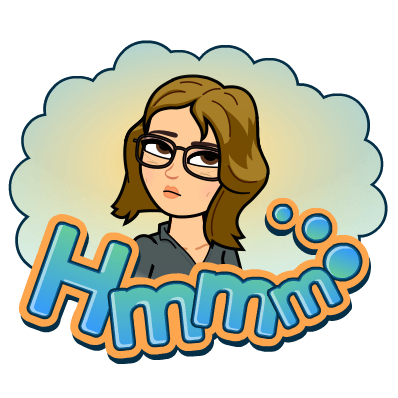 [Speaker Notes: Only day that I’m going to talk to you this much 
A process best learned physically, not intellectually]
Acting and Directing w/ Ms. Scott Day 1
“An open process, not a rigid technique” - Anne Bogart
Viewpoints is a philosophy translated into a technique for:
1) Training performers
2) Building ensemble	
3) Creating movement for the stage
...But...Why Do We Need it???
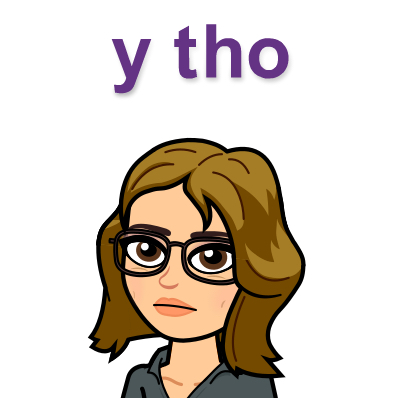 [Speaker Notes: It is a set of names given to certain principles of movement through time and space; these names constitute a language for talking about what happens onstage.
First conceived by choreographer, Mary Overlie
Originally 6 Viewpoints expanded to 9 Viewpoints when Anne Bogart was introduced to them at NYU in 1979]
Acting and Directing w/ Ms. Scott Day 1
Shared Vocabulary 
Risk-taking and Bolder Choices 
Collaboration and Play 
Building Ensemble
Preference/Taste Indicator
[Speaker Notes: Gives us a Shared Vocabulary for understanding the core elements of live performance - in the same way we tell and actor to move DSR or USL
Encourages more risk-taking and bolder choices in acting that are not confined by any particular expectations or a strict process
Provides a framework for collaboration and play while facilitating group improvisations 
They are spontaneous interactions between a group of actors that are useful for training our senses and sense of play as well as building an ensemble.
It will help you understand what your preferences and tastes are as a director and an actor 
Useful for them to know that this is the next step from stage composition - a natural progression
Directors tell them where to go and what to do usually - in order to avoid being a puppet master director - you can do this and the actors are doing the creation work and the actors]
The 9 Physical Viewpoints
Spatial Relationship
[Speaker Notes: How close/far away you are
Have students come up two at a time to demonstrate]
The 9 Physical Viewpoints
Spatial Relationship 
Kinesthetic Response
[Speaker Notes: A spontaneous reaction to motion which occurs outside of you
Have students come up two at a time to demonstrate]
The 9 Physical Viewpoints
Spatial Relationship 
Kinesthetic Response 
Shape
[Speaker Notes: Lines/Curves or a mixture of both
Have students come up two at a time to demonstrate]
The 9 Physical Viewpoints
Spatial Relationship 
Kinesthetic Response 
Shape 
Gesture
[Speaker Notes: Behavioral/Expressive
Have students come up two at a time to demonstrate]
The 9 Physical Viewpoints
Spatial Relationship 
Kinesthetic Response 
Shape 
Gesture 
Repetition
[Speaker Notes: Of movement, sound, gesture, tempo etc.
Have students come up two at a time to demonstrate]
The 9 Physical Viewpoints
Spatial Relationship 
Kinesthetic Response
Shape 
Gesture 
Repetition
Architecture
[Speaker Notes: How you respond to the environment around you
Have students come up two at a time to demonstrate]
The 9 Physical Viewpoints
Spatial Relationship 
Kinesthetic Response 
Shape 
Gesture 
Repetition
Architecture 
Tempo
[Speaker Notes: How fast/slow can you go?
Have students come up two at a time to demonstrate]
The 9 Physical Viewpoints
Spatial Relationship 
Kinesthetic Response 
Shape 
Gesture
Repetition
Architecture 
Tempo 
Duration
[Speaker Notes: How long do you stay in a specific movement?
Have students come up two at a time to demonstrate]
The 9 Physical Viewpoints
Spatial Relationship 
Kinesthetic Response 
Shape 
Gesture 
Repetition
Architecture 
Tempo 
Duration 
Topography
[Speaker Notes: The invisible lines you create on the floor as you move through space (eg. straight lines/circles) - imagine leaving a trail of paint with your footprints
Have students come up two at a time to demonstrate]
Gifts From Viewpoints
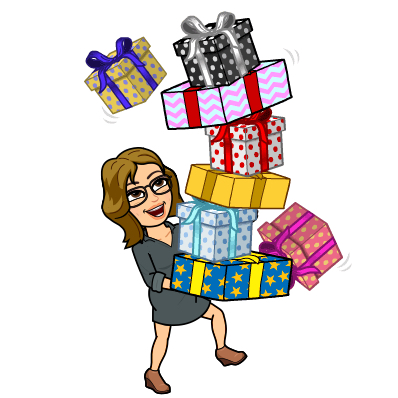 Surrender 
Possibility
Choice and Freedom 
Growth 
Wholeness
[Speaker Notes: Surrender - no pressure to create alone, just trust in letting things occur rather than making it occur
Possibility - recognize limitations we put on ourselves and let them go. There is no good, bad, wrong or right - only possibility, and later, choice
Choice and Freedom - greater awareness, greater choice, greater freedom/you don’t need to choose all the time but you are free to be no longer bound
Growth - a personal litmus test to figure out your own strengths and weakness - patterns/habits etc - and open yourself  to change those and grow
Wholeness - awakens all senses - awakens the whole body as 
If there’s time...
Jumping Together - soft focus, breathe, always be ready (satz), listen, try and jump all at once
Rules of Engagement
Consent Circle Exercise
we receive information]
Acting and Directing w/ Ms. Scott Day 1
By the end of class…
You’ll understand what Viewpoints are and how to use them in Storytelling
You’ll know what is planned over the next few weeks and what we’re working towards
Homework:
Tell or email me about any injuries you have
Make sure to wear comfortable clothes to move in!
[Speaker Notes: If you’d like this calendar physically as a hand out - then come and grab one after class]